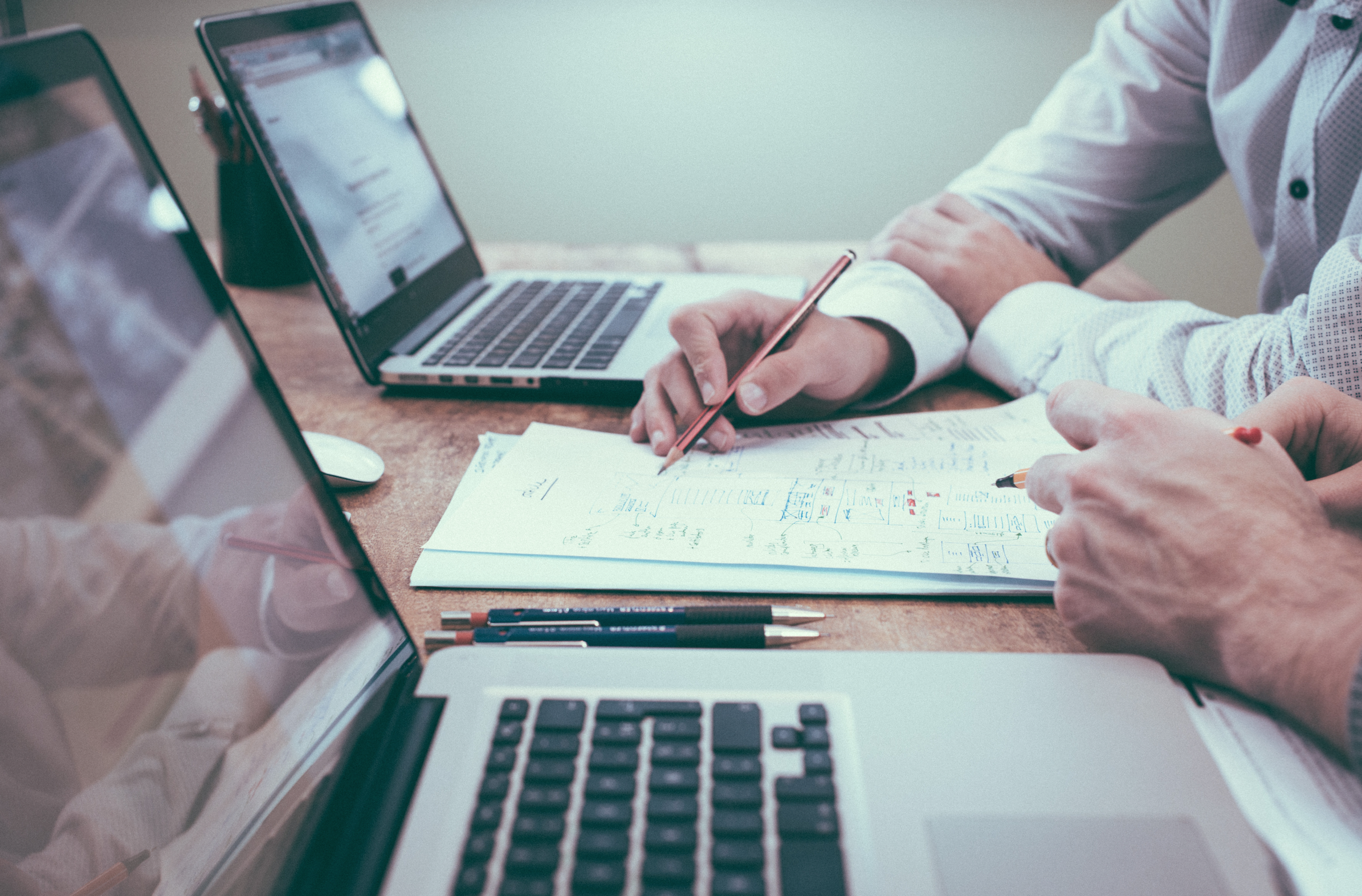 Artificial Intelligence 
Foundation
TRAINING DATASHEET
Learn the principles of Artificial Intelligence (AI), its potential implications and capabilities, and how to assess AI products and services from multiple perspectives.
COURSE SYPNOSIS

Artificial Intelligence (AI) has surged in popularity, becoming part of everyday thinking,
transforming industries, and reshaping the future of technology. It revolutionises how systems learn from experience and mimic human intelligence.

The BCS Foundation Certificate in Artificial Intelligence equips candidates with knowledge of key AI techniques, their use in the real world and their impact on our lives.

This syllabus explores the historical journey of AI, the advantages and challenges of ethical and sustainable AI, Generative Artificial Intelligence (GenAI) and Machine Learning (ML) topics, the key enablers of AI including data and the future interplay between AI and human roles in the workplace. 

Building on the foundational concepts introduced in the BCS Essentials Certificate in AI, this certification offers a comprehensive understanding crucial for navigating the rapidly evolving AI landscape.
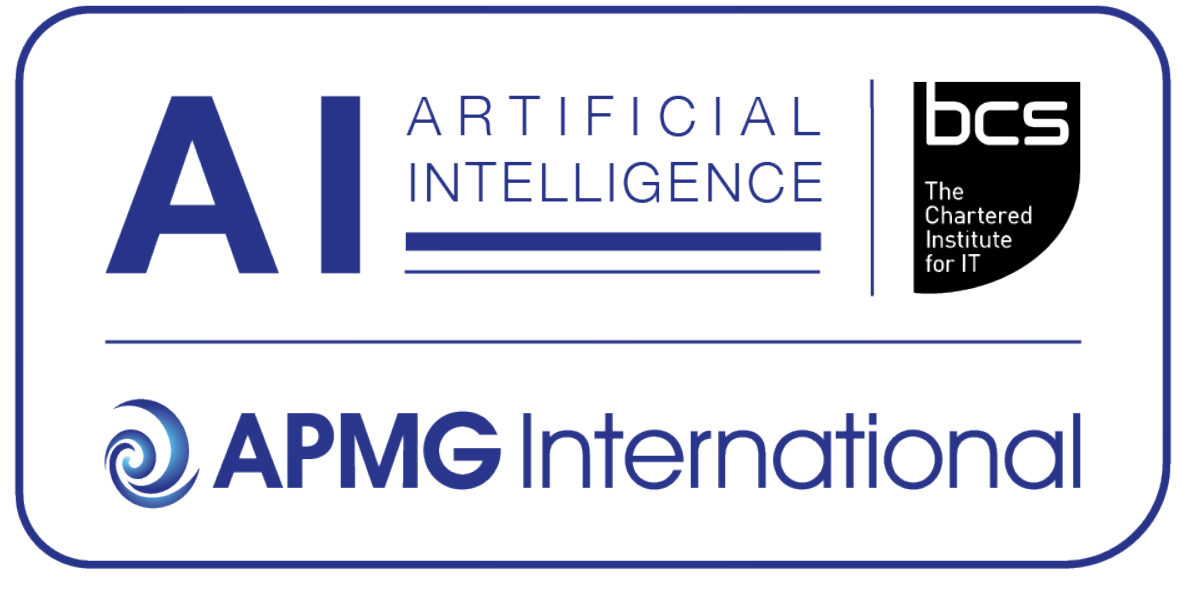 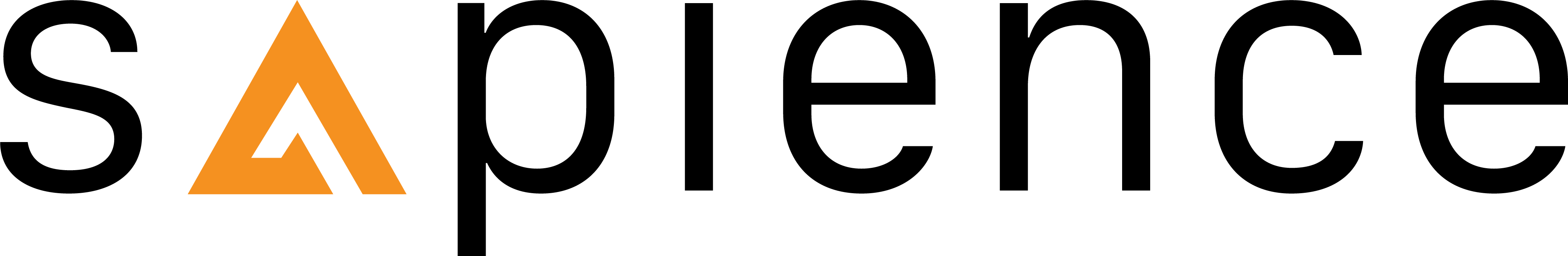 COURSE DURATION

3 Days Instructor-Led Training

COURSE OBJECTIVES

You will gain a broad understanding of:
The meaning of AI including its history and key principles.
The legal, ethical and regulatory considerations when using AI.
How humans can use AI to support business activities.
How to identify opportunities for AI and implement them.
The impact of AI on the future of society and business.


WHO SHOULD ATTEND

The BCS Foundation Certificate in Artificial intelligence is suitable for individuals with an interest in exploring the functions and abilities of AI, and how these can be used in an organisation.

Roles with a particular interest may be:

Developers
Information Technologists 
Project managers
Product managers
Chief information officers
Chief finance officers
Change practitioners
Business domain staff
Business consultants
Business leaders 
Service managers
Program and planning managers
Service provider portfolio strategists / leads
OUTLINE

An introduction to ai and historical development
 Identify the key definitions of key artificial intelligence terms
Describe key milestones in the development of artificial intelligence
Describe different types of AI
Explain the impact of AI on society
Describe sustainability measures to help reduce the environmental impact of AI
Ethical and legal considerations
Describe ethical concerns, including bias and privacy, in AI
Describe the importance of guiding principles in ethical AI development
Explain strategies for addressing ethical challenges in AI projects
Explain the role of regulation in AI
Explain the process of risk management in AI
Enablers of artificial intelligence
List common examples of AI
Describe the role of robotics in AI
Describe machine learning
Identify common machine learning concepts
Describe supervised and unsupervised learning
Finding and using data in artificial intelligence
Describe key data terms
Describe the characteristics of data quality and why it is important in AI
Explain the risks associated with handling data in AI and how to minimise them
Describe the purpose and use of big data
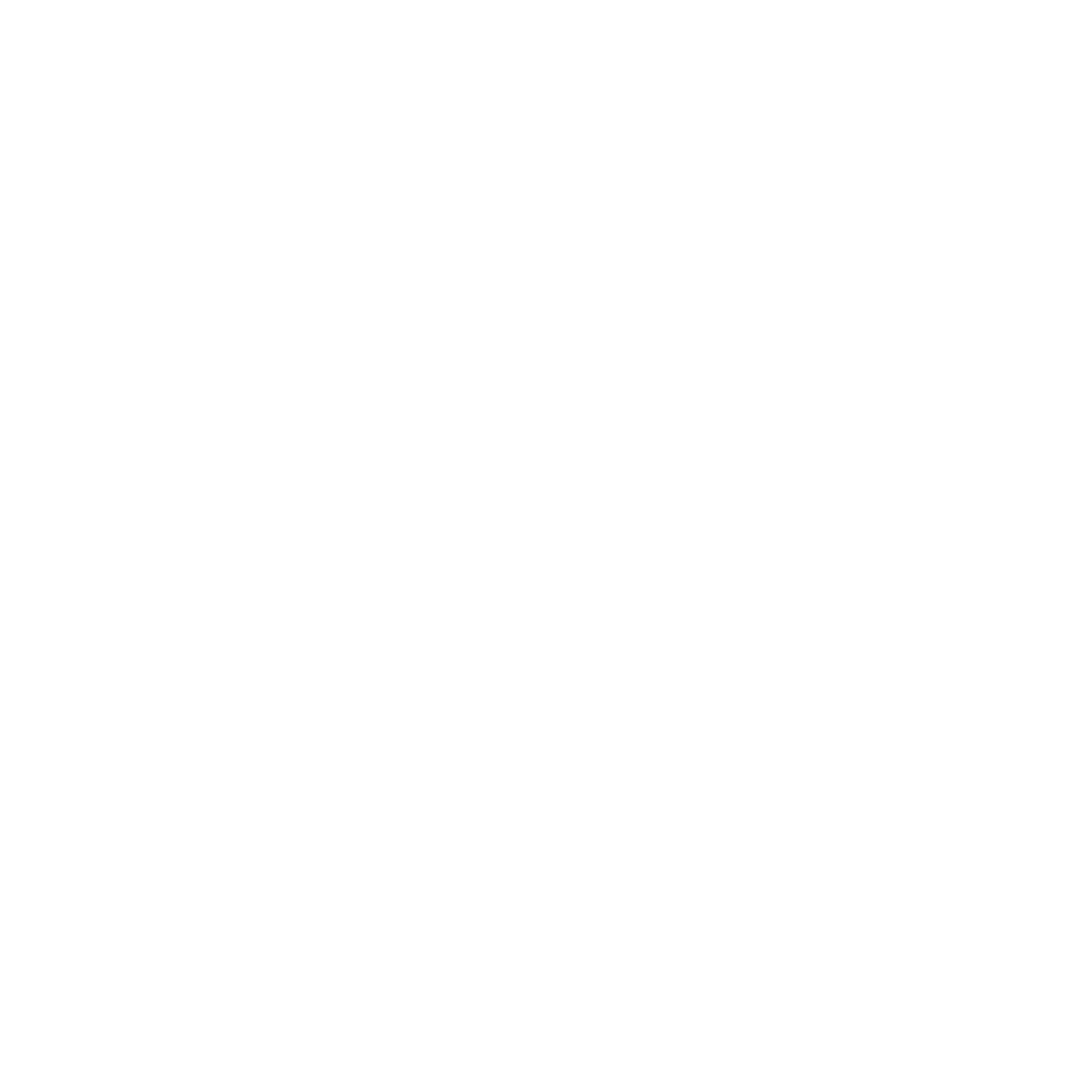 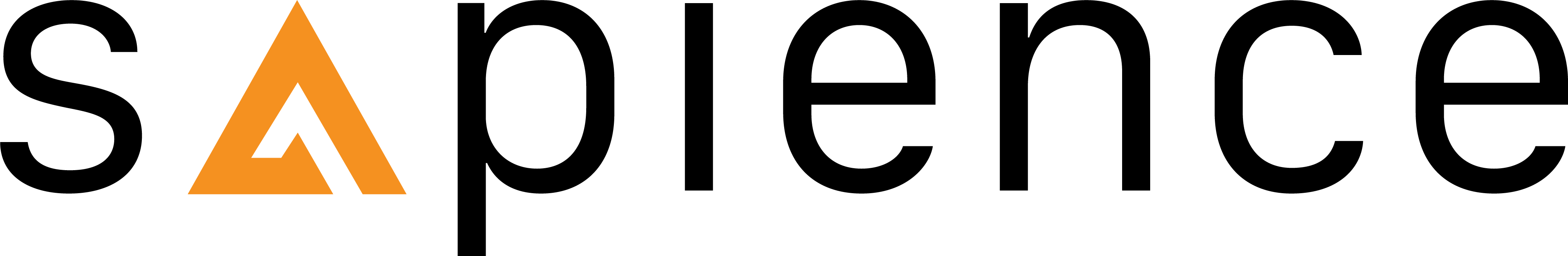 OUTLINE (continued) 

Explain data visualisation techniques and tools
Describe key generative AI terms
Describe the purpose and use of generative AI including large language models
Describe how data is used to train AI in the Machine Learning process
Using AI in your organisation
Identify opportunities for AI in your organisation
List the contents and structure of a business case
Identify and categorise stakeholders relevant to an AI project
Describe project management approaches
Identify the risks, costs and benefits associated with a proposed solution
Describe the ongoing governance activities required when implementing AI
Future planning and impact - human plus machine
Describe the roles and career opportunities presented by AI
Identify AI uses in the real world
Explain AI’s impact on society, and the future of AI
Describe consciousness and its impact on ethical AI
CERTIFICATION

Participants of the course who successfully pass the certification examination will be awarded the Artificial Intelligence Foundation Certificate

PRE-REQUISITES

There are no pre-requisites for this course.

PRE-COURSE READING

There are no pre-course reading required for this course. 

EXAMINATION FORMAT

40 multiple-choice questions
One hour maximum
Closed-book
65 per cent passing mark (26/40 correct answers)
Supervised / Invigilated on-line format only
CONTACT US
 
#02-01 243 Beach Road Singapore 189754 	         +65 6729 2976  
enquiries@sapience-consulting.com
www.sapience-consulting.com
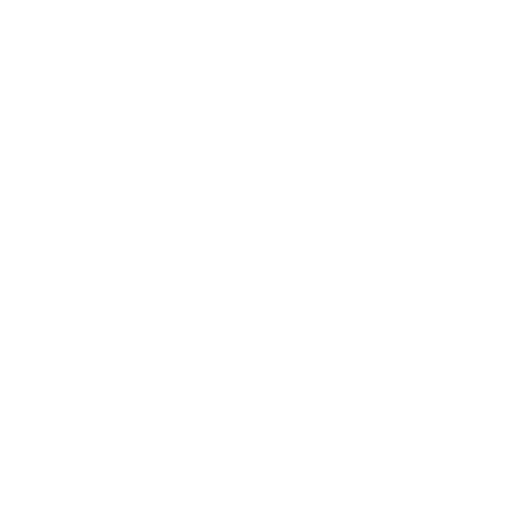 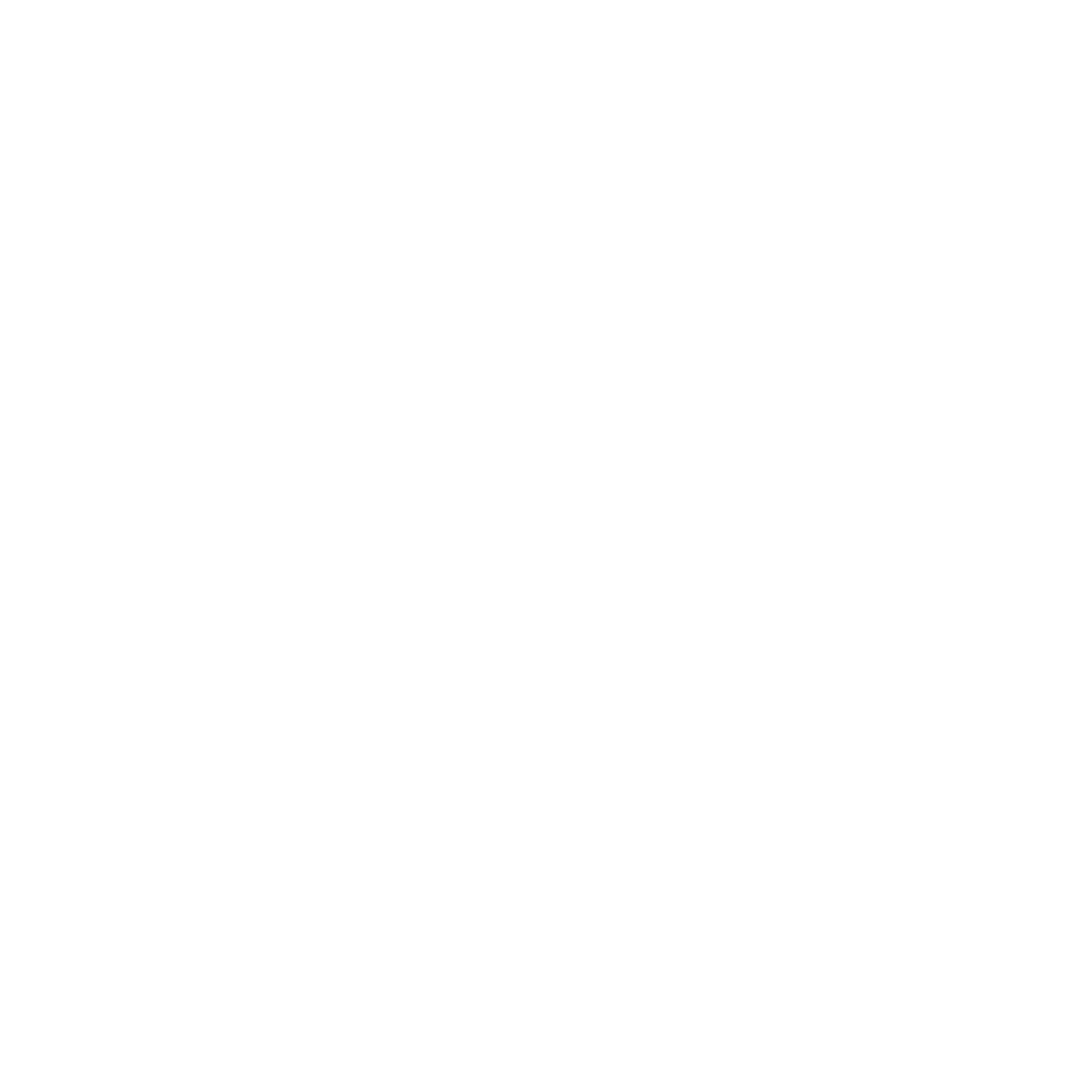 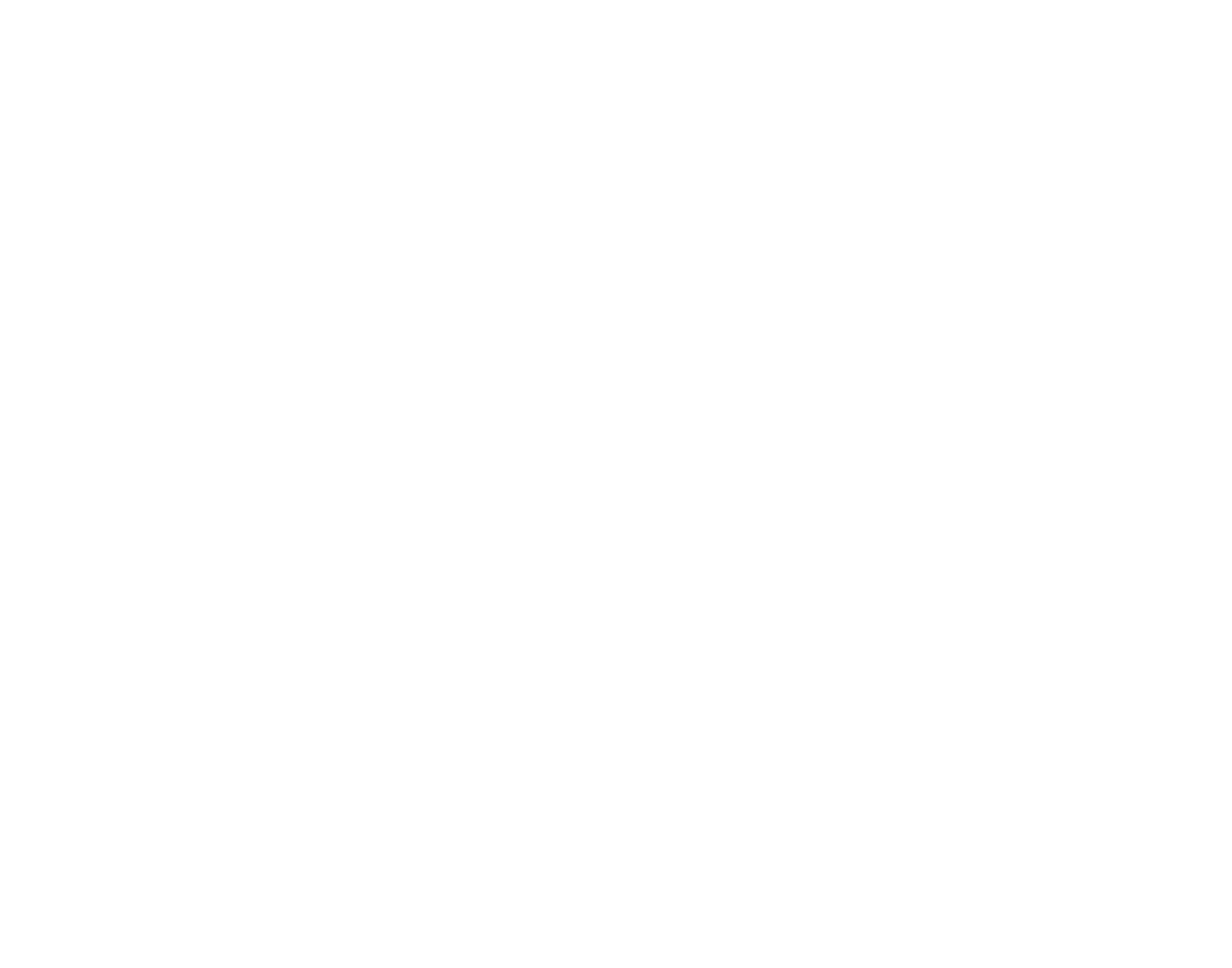 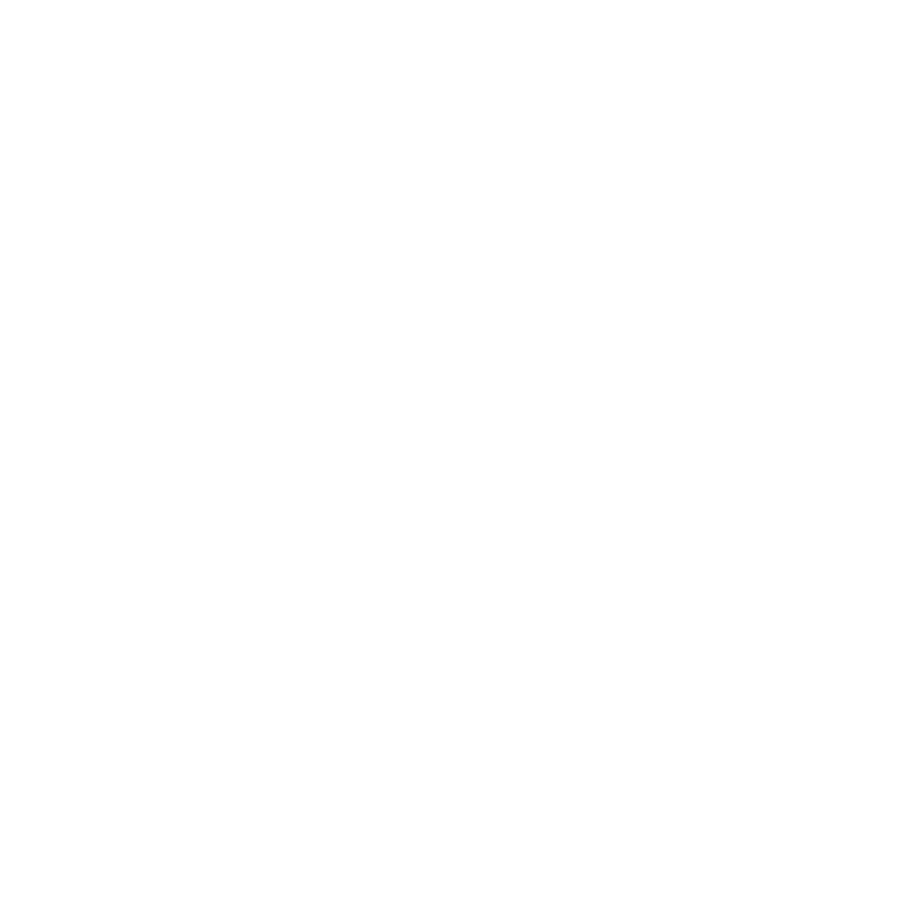 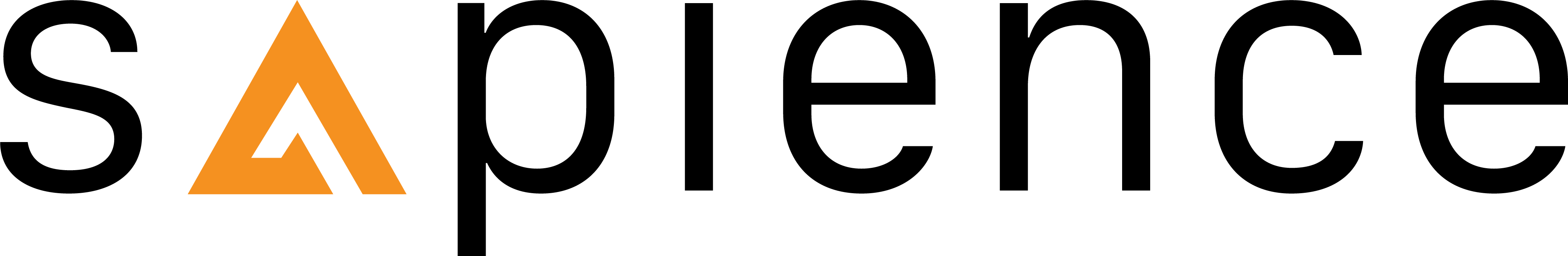 [Speaker Notes: PRE-COURSE READING

There are no pre-course reading materials required for this course. A good grasp of ITILV3 concepts is advantageous.

EXAMINATION FORMAT

40 Multiple Choice Questions
1 mark per correct answer
28 marks required to pass  (out of 40 available) – 70%
90 minutes duration
Closed-book]